Emptying the Silo,Entering the 21st Century:Librarians Engaged in Service LearningElizabeth Heffington, MLISChristin Shatzer MPA
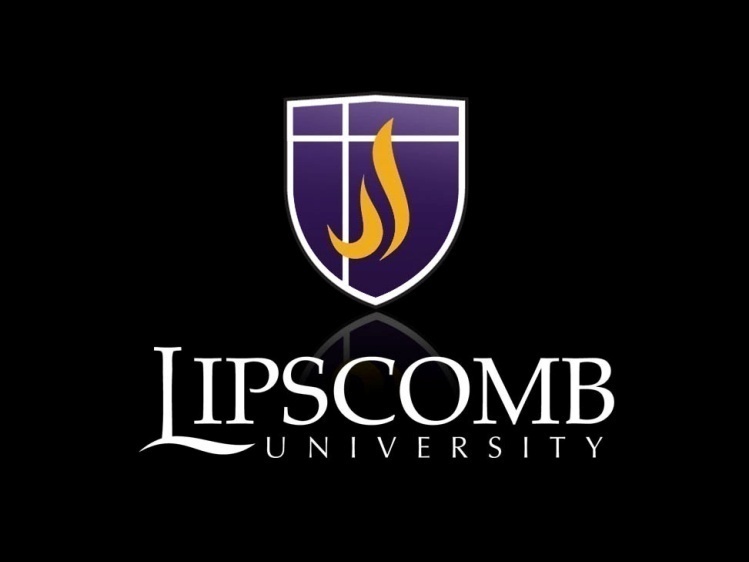 Librarianship is a Service Profession
Michael Stephens –
Office Hours: Reflective Practice
Library Journal, January 13, 2014
Be visible
Put a face on the library
Service learning: linking library education and practice
Loriene Roy, Kelly Jensen, Alex Hershey Meyers, ALA, 2009

Creating communities of service
Service-based education part of LIS since Dewey in 1896
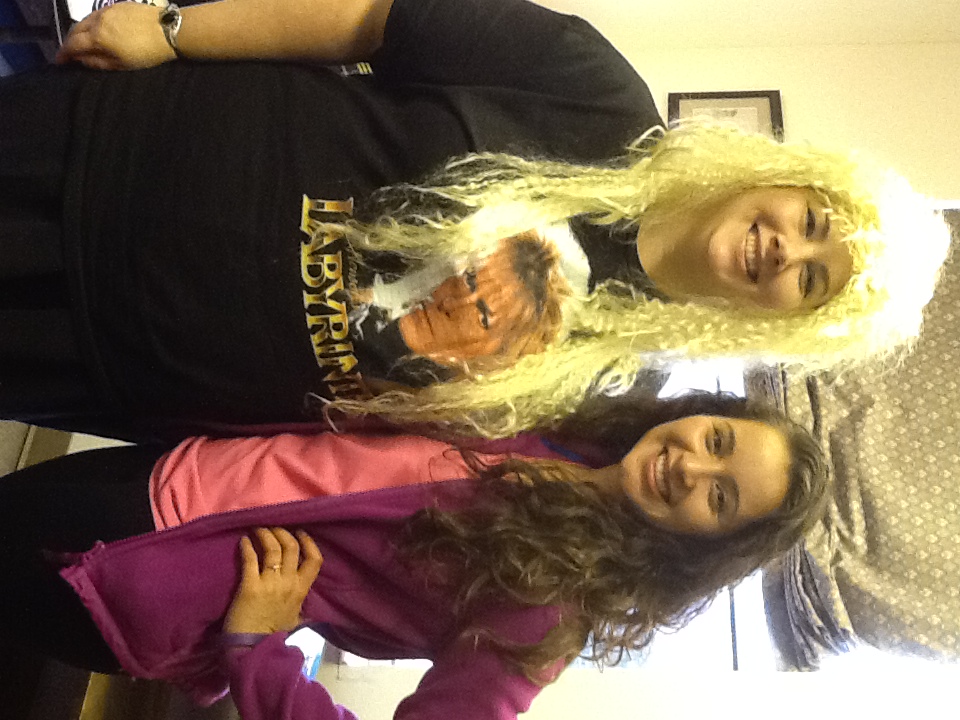 Characteristics and Culture
Academic librarianship shares the core values of service-learning

Service-learning provides a means of breaking out of the library silo

Collaboration with unlikely partners increases library stakeholders
Service-Learning at Lipscomb
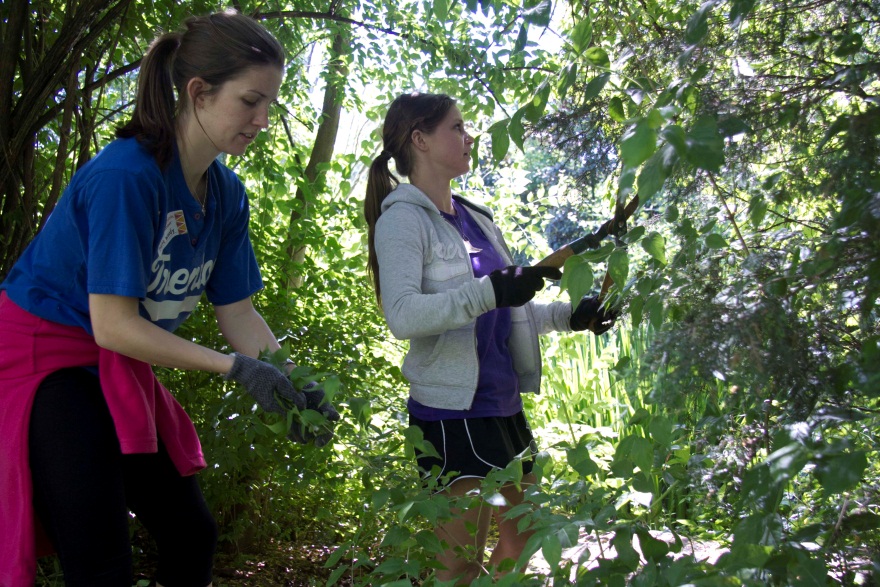 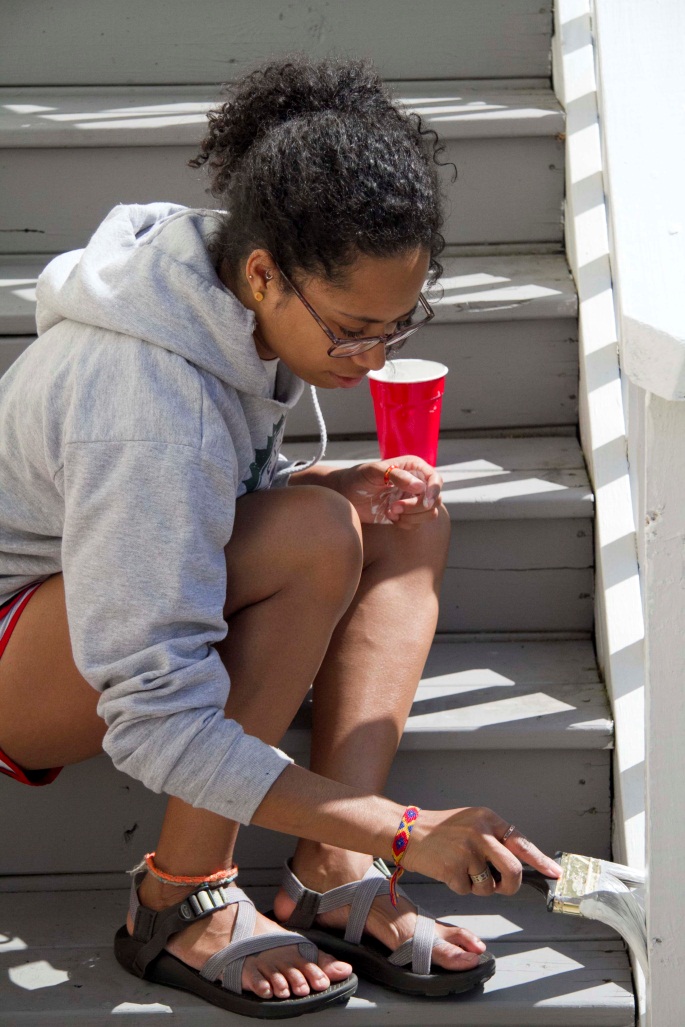 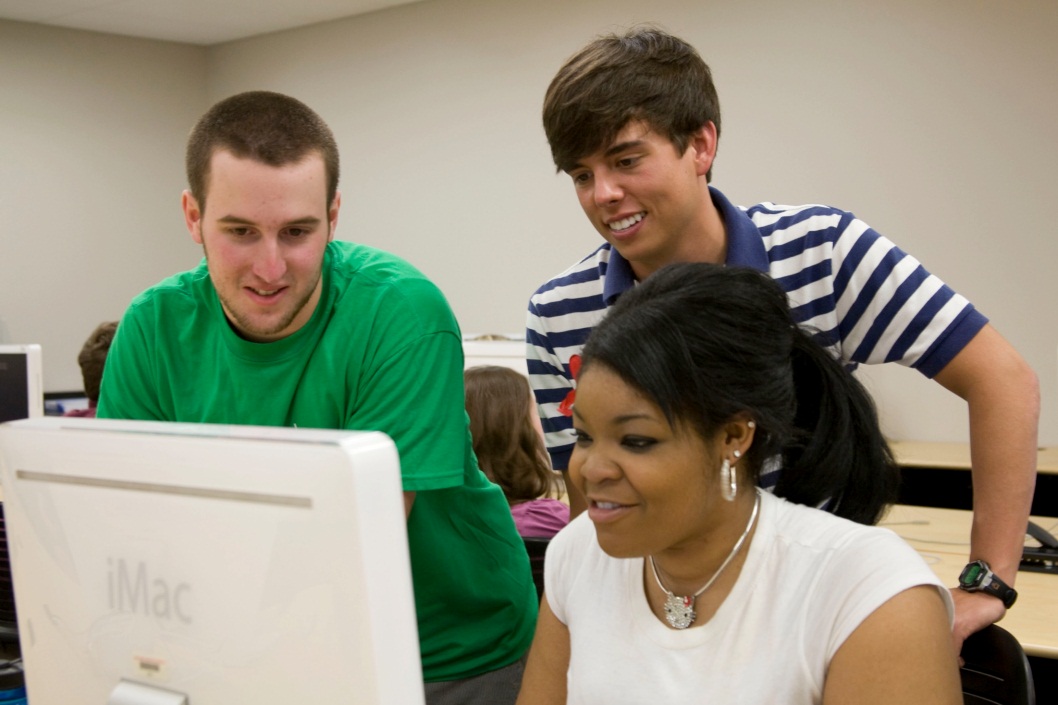 [Speaker Notes: RCG]
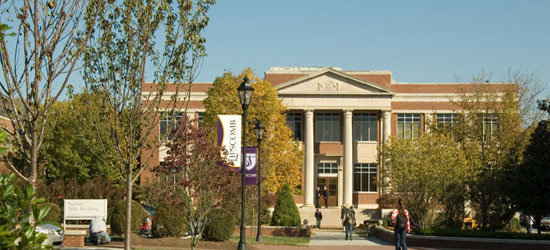 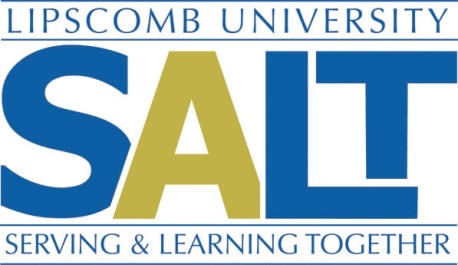 Service-learning at Lipscomb University is a teaching and learning methodology that

(1) allows students to apply their knowledge and skills to specific service projects associated with a non-profit or for profit organization and
(2) provides for growth and development in understanding better the academic, spiritual, and civic elements associated with service to others.
[Speaker Notes: CS]
Graduation Requirement
Before graduating, traditional undergraduate students must complete two SALT experiences. 
At most one can be from Tier I, and at least one must be from Tier II or III.
Tensions and Potential
Librarian as instructor

Service-learning buy-in

Extending OUR reach
[Speaker Notes: RCG]
Generating New Ways of Thinking
Describe an inanimate object or an animal

Include the who, what, when, where, why of the item in your description
Creating New Perspectives
Switch papers with a partner and create an analogy between service-learning & libraries and their object or thing

“Service-learning & libraries is like ______________ because: ____________________________”
[Speaker Notes: RCG]
Q & A
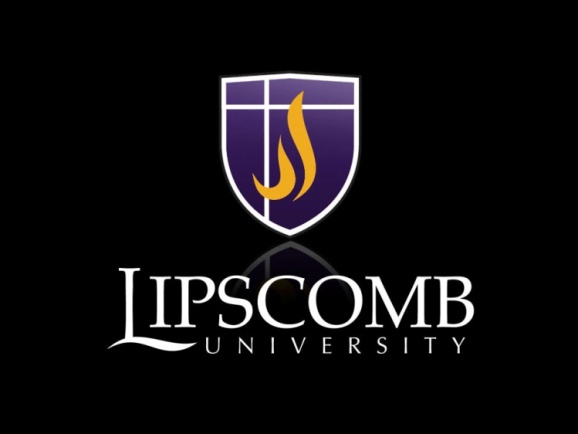 Elizabeth Heffington, MLIS
Catalog and Acquisitions Librarian
elizabeth.heffington@lipscomb.edu

Christin Shatzer, MPADirector of Service-Learningchristin.shatzer@lipscomb.edu
Enhancing academic understanding * Increasing civic responsibility * Fostering
Christ-like attitudes and a worldview of lifelong Christian service